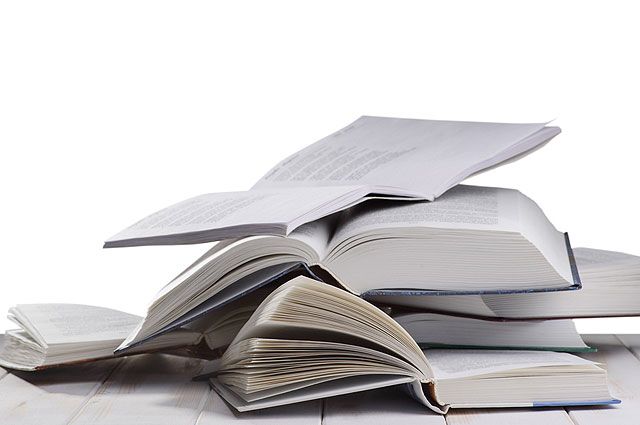 Звіт
про проведення Всеукраїнського місячника шкільних бібліотек 
Гусинополянської ЗОШ І-ІІ ст
«Шкільна бібліотека-за здоровий спосіб життя»
План заходівв рамках Всеукраїнського місячника шкільних бібліотек«Шкільна бібліотека - за здоровий спосіб життя»
З 02.10. – 06.10.2017р.
- Відкриття Всеукраїнського місячника шкільної  бібліотеки під гаслом «Шкільна бібліотека – за здоровий спосіб життя».
- 
- Рейд – перевірка стану збереження шкільних підручників.
- Акція «Подаруй бібліотеці книгу із власним автографом» (протягом навчального року).
-флешмоб «Здоровий спосіб життя:Модно!Престижно!Корисно!»

З 09.10. - 13.10.2017р.
- Фотоконкурс «Дитина і книга».
- Заповнення учнями стенду дитячих думок «Здоровий спосіб життя-хворобам нема вороття».
-Конкурс  спортивних досягнень «Українці-здорова нація »,
 - Дискусія з медпрацівником Гусинополянського ФАПуГрунською Г.Я. «Вічні цінності життя»
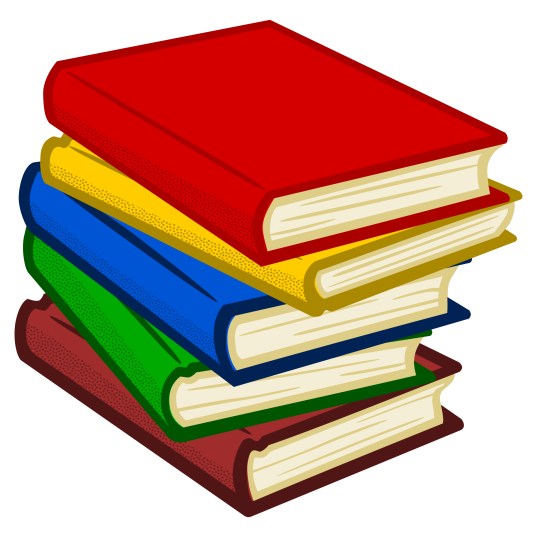 З 16.10. - 20.10.2017 р.
   -Конкурс малюнків «Я обираю здоров’я ».
- Вікторина-гра «Що я знаю про здоровий спосіб життя»
-Перегляд відеороликів  «Історія про книгу» (3-5 кл.
-тематична полиця «Мандрівка на планету Земля»
- Цикл бесід про відомих особистостей ,які домоглися визначення в суспільстві незважаючи на інвалідність
.
З 23.10. – 27.10.2017 р.
- Тематична  книжкова виставка «Шкідливі звички ».
 -Бліцопитування «Які види спорту ви знаєте?».                        
 -Запрошуємо в бібліотеку на «Літературні посиденьки ».
  - Підведення підсумків проведення   Місячника, нагородження    
   переможців ,активних учасників  грамотами та подяками .

З  30.10-31.10.2017
. Інформацію про Всеукраїнський місячник шкільних бібліотек    розмістити на сайті
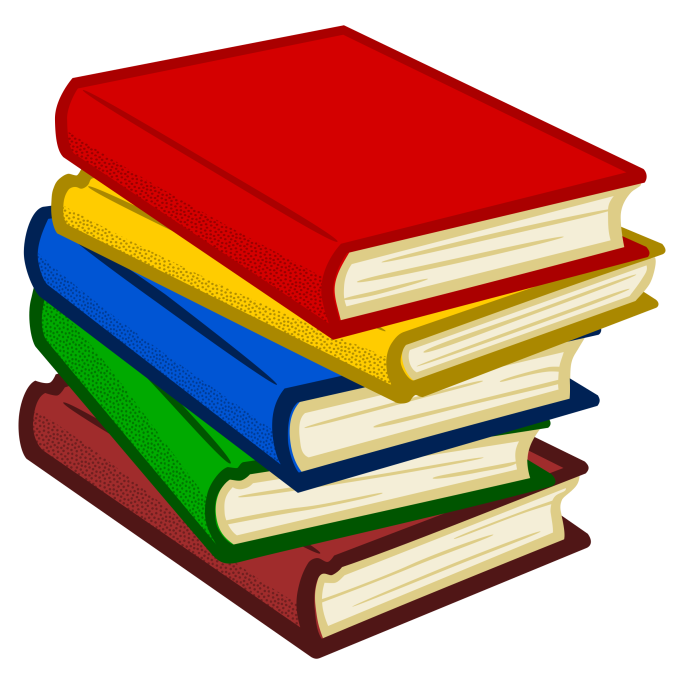 Бібліотечний урок «Гігієна та чистота» в творі К.Чуковського «Мойдодир»
Конкурс малюнків
Конкурс спортивних досягнень «Українці-здорова нація»
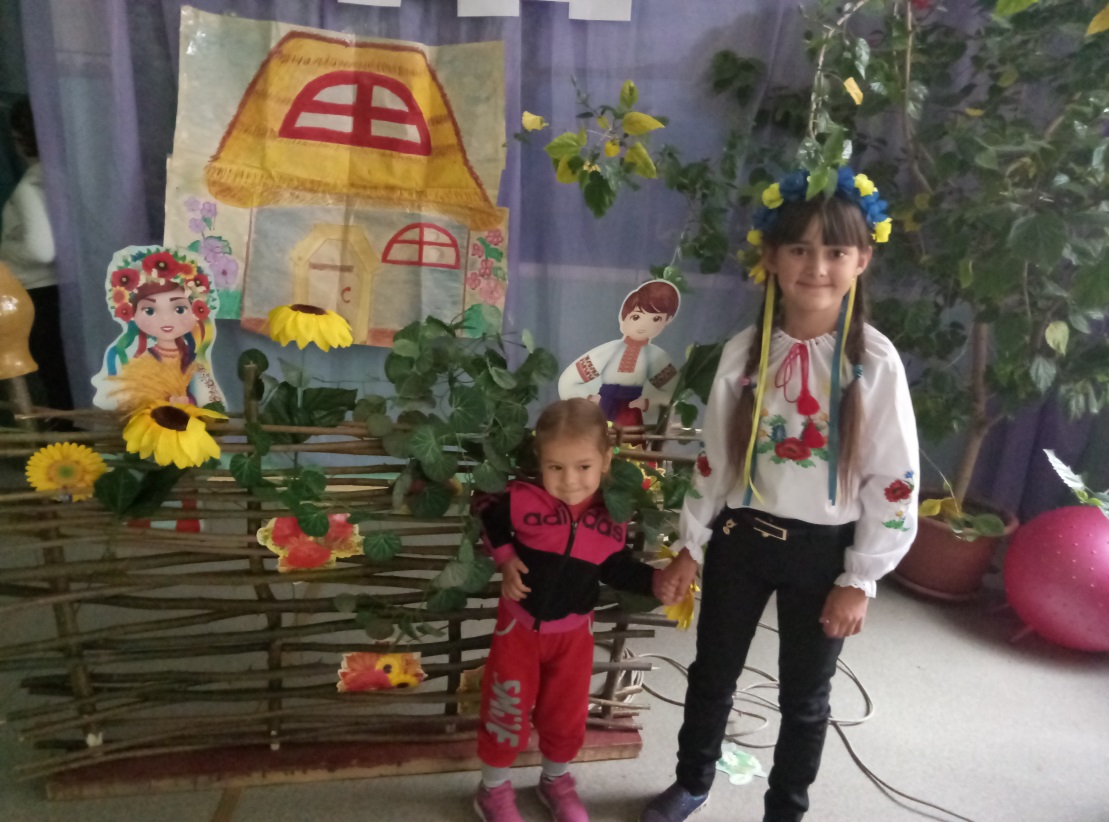 Зустріч з медпрацівником Гусинополянського ФАПу
Фотоконкурс «Дитина та спорт»
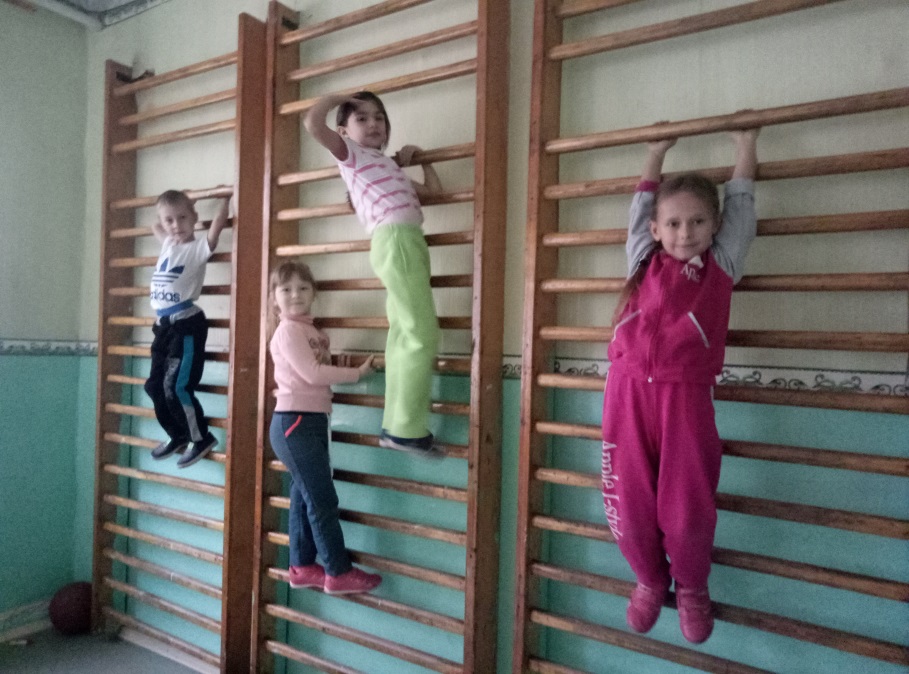 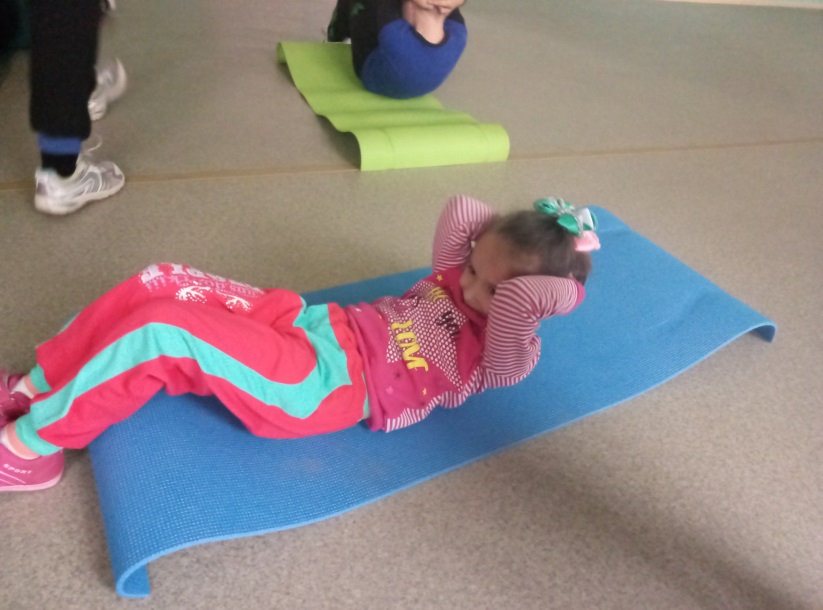 Тематична поличка «Мандрівка на планету Здоров’я»
Флешмоб «Модно!Красиво!Престижно!